Fractions of the squad
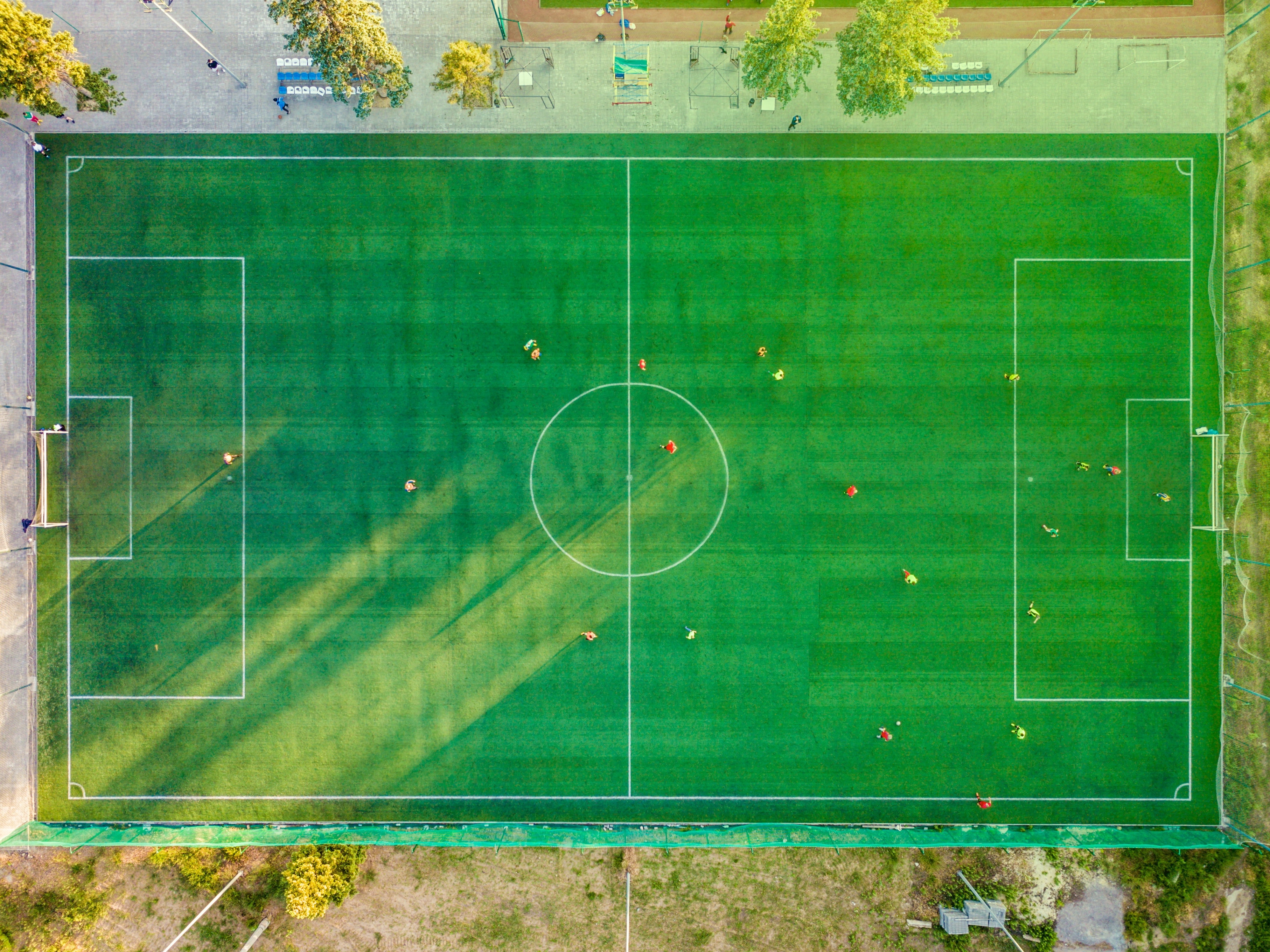 Describing your squad and team using fractions and percentages
How is the squad made up?
The Squad
The Squad
What are these fractions describing?
___ of the squad are ___
What are these fractions describing?
Could you replace any of these fractions with a percentage %?
Is this enough information to work out which 12 players I have picked?
The team
Please do share your learning highlights and final creations with us so we can display it for other students to see. 

Share them with us on social media @IETeducation or send them via email to IETEducation@theiet.org